Figure 2. TOF genes and their expression in human and mouse heart. (A) Distribution of SNVs found in the 16 ...
Hum Mol Genet, Volume 23, Issue 12, 15 June 2014, Pages 3115–3128, https://doi.org/10.1093/hmg/ddu021
The content of this slide may be subject to copyright: please see the slide notes for details.
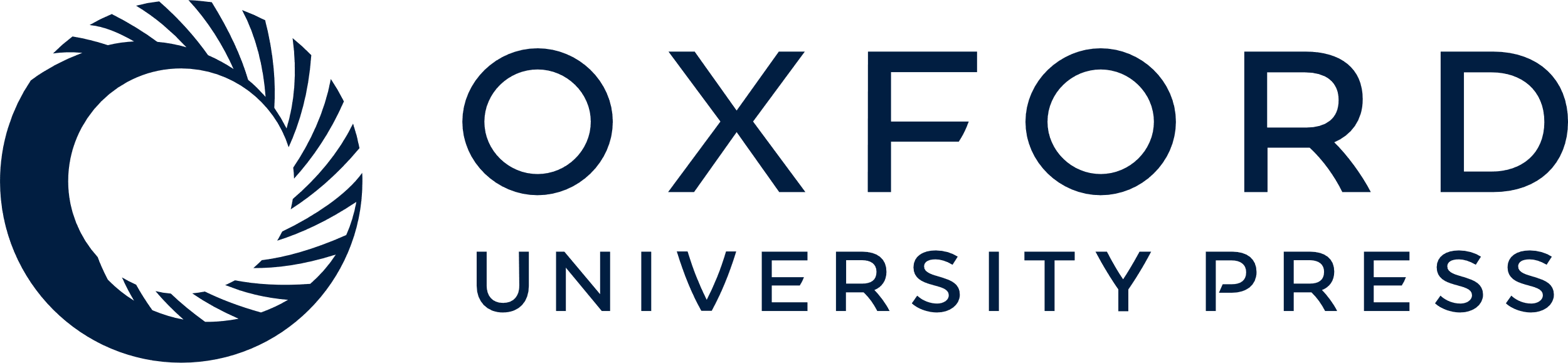 [Speaker Notes: Figure 2. TOF genes and their expression in human and mouse heart. (A) Distribution of SNVs found in the 16 significantly affected TOF genes (P 7) expression. Literature: availability of published mRNA or protein expression data sets in mouse heart development (E8.5–E15.5) as well as human and mouse adult hearts based on literature search (the most frequently found methods are indicated). ‘Embryo’ indicates that expression relates to whole embryo. The full list of data sets and corresponding publications can be found in the Supplementary Material, Table S10. RPKM, reads per kilobase per million; SAGE, serial analysis of gene expression; WB, western blot; NB, northern blot; ISH, in-situ hybridization; IHC, immunohistochemistry; PCR, polymerase chain reaction.


Unless provided in the caption above, the following copyright applies to the content of this slide: © The Author 2014. Published by Oxford University Press. All rights reserved. For Permissions, please email: journals.permissions@oup.com]